CSE 373 Spring 2016
HW 1
Oracle Queues
Due: Wednesday, April 6th
The Concept
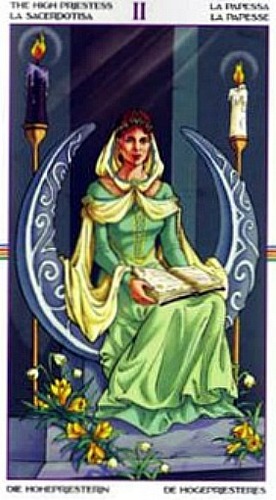 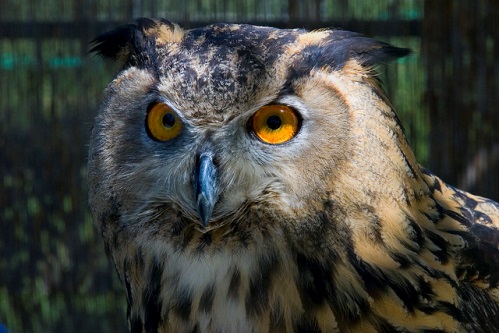 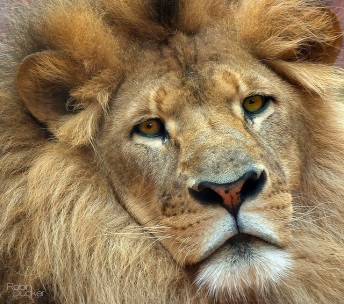 0                     1                      2                        3
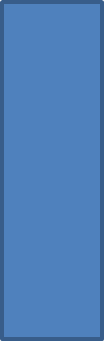 The Details
Each oracle has a queue, initially empty.
Questions come in from a file into questions array and answers from a file into answers array.
There is a random number generator that generators a number between 0 and numOracles -1, so it “picks” an oracle.
Each question is enqueued into the queue of one of the oracles based on the random number generated for it.
Round-Robin Answering
Round-Robin means we go through the oracles one at a time and then start over again till all questions are answered.
Each oracle removes one question from its queue (unless the queue is empty; then it does nothing).
It prints the question, a colon (:), and its answer. Each oracle has only one answer. They aren’t too bright.
What We Give You
Utility.java
includes initialization, functions for reading files, and the random function. Nothing for you to do.
Executor.java
main program that initializes Utility, reads the files, and contains comments where you will insert your code.
ArrayQueue.java
class ArrayQueue: you will write the methods
ArrayQueueTest.java
tests the circularity functions of your ArrayQueue
What To Submit
Executor.java
Insert your code where the comments say so.
ArrayQueue.java
Write the methods with TODO. 
Some functions have temporary return values you can remove when you write your code.
Questions?